Postgraduate Education case Study – Cross disciplinary Approaches to Live BriefsDr Karen Shah Senior Lecturer Historical and Theoretical Studies
Case study: 
Fair Trade project  - MA Art and Design
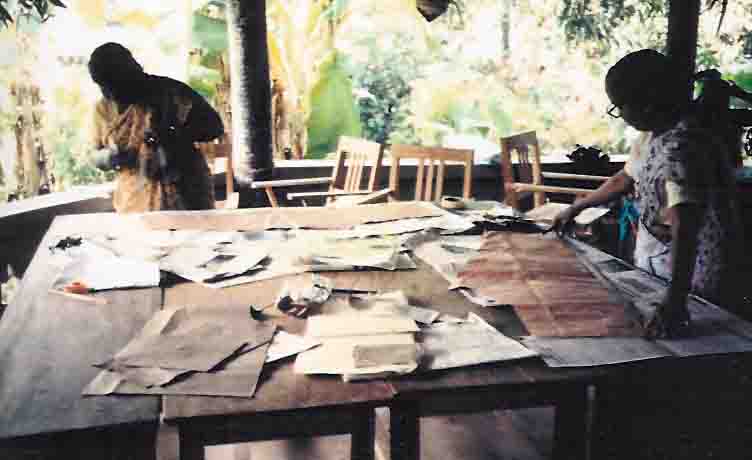 Investigation into:

 Production processes

  Technology transfer

 Poverty alleviation 

 Income generation
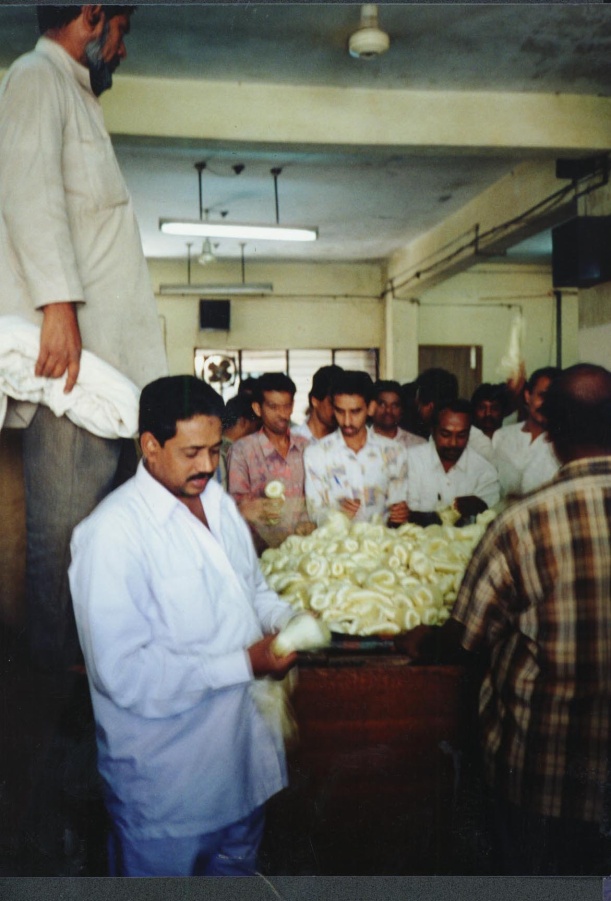 ……ECO DESIGN…….ETHICAL PRODUCTION ……SUSTAINABILITY…..FAIR TRADE…….
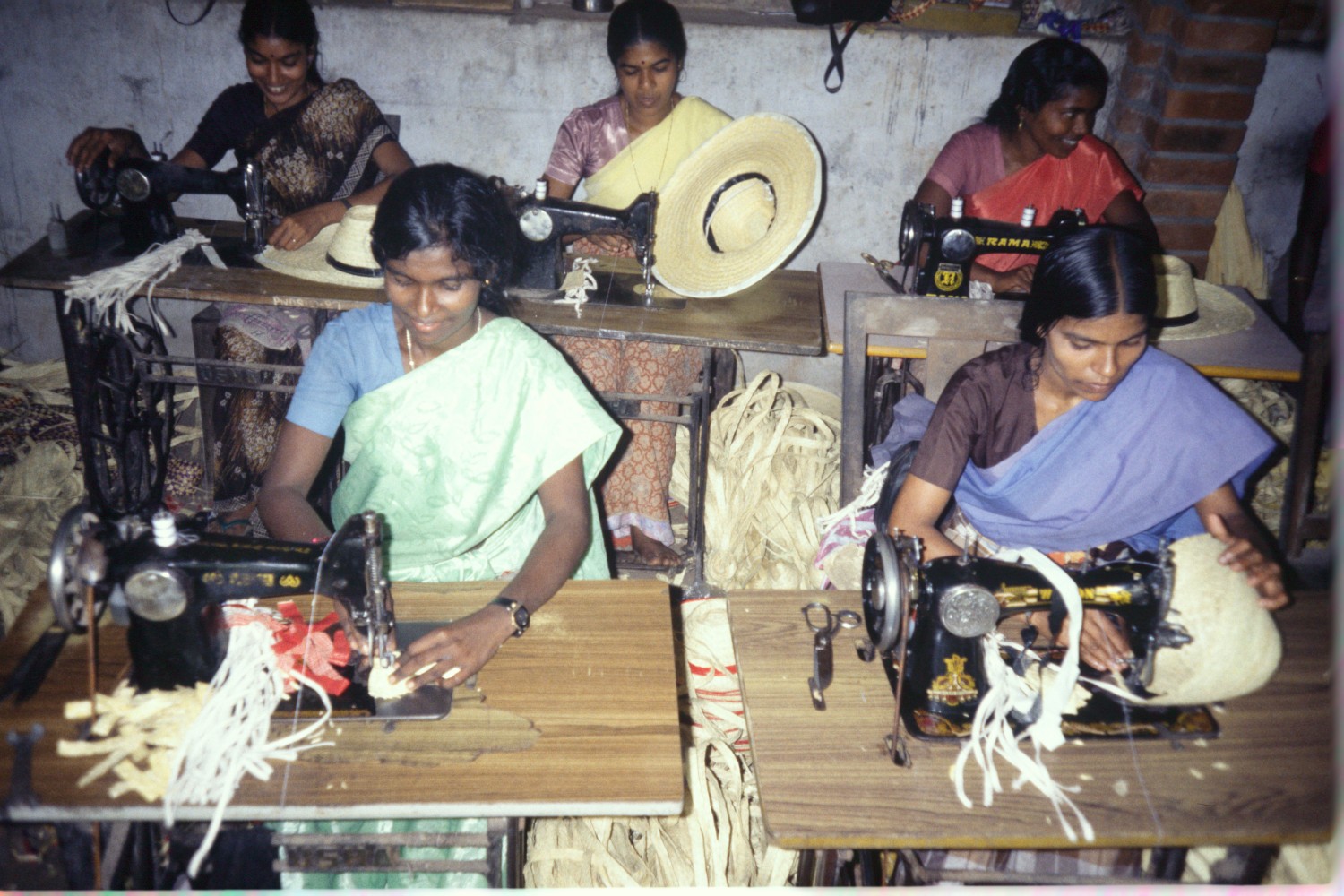 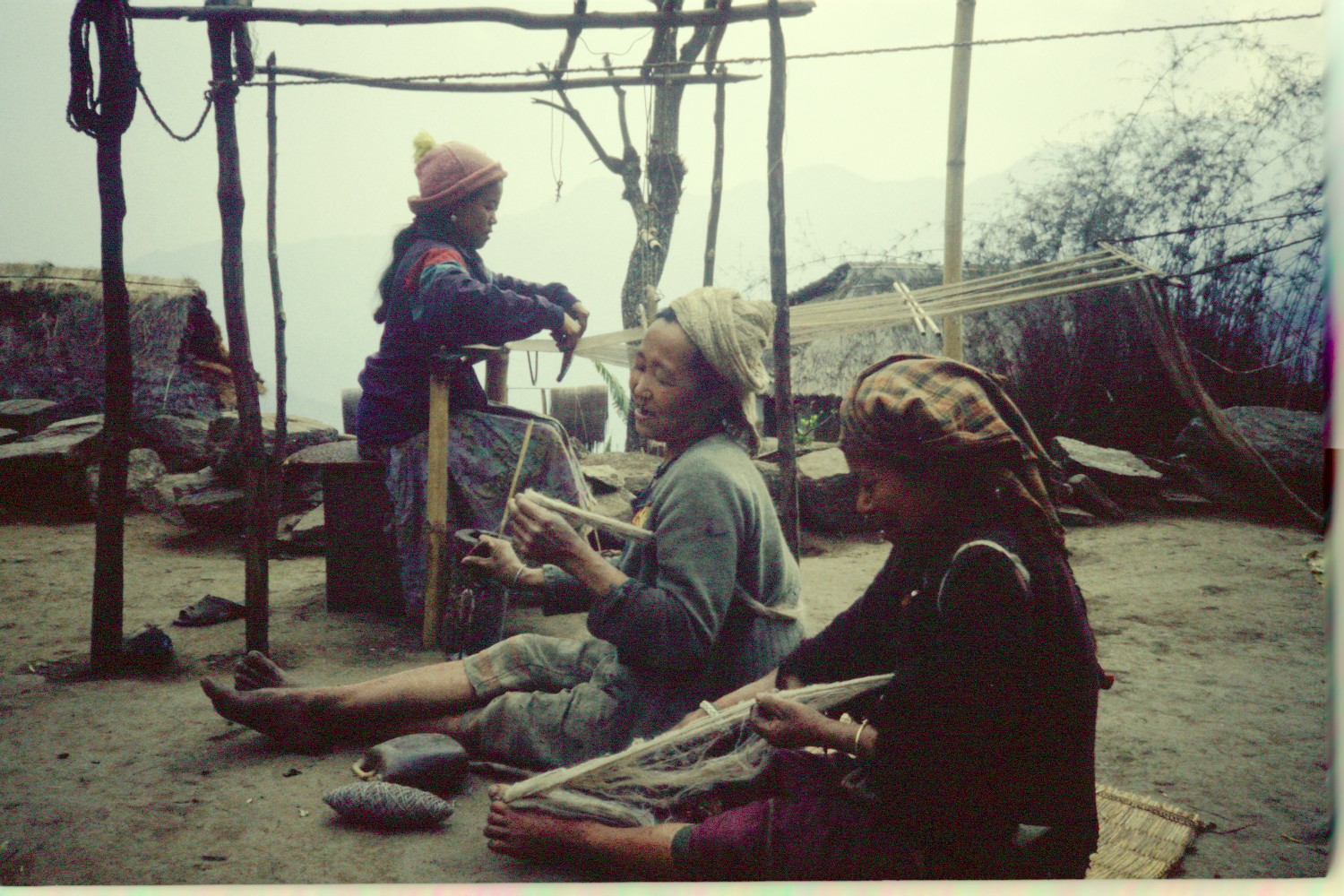 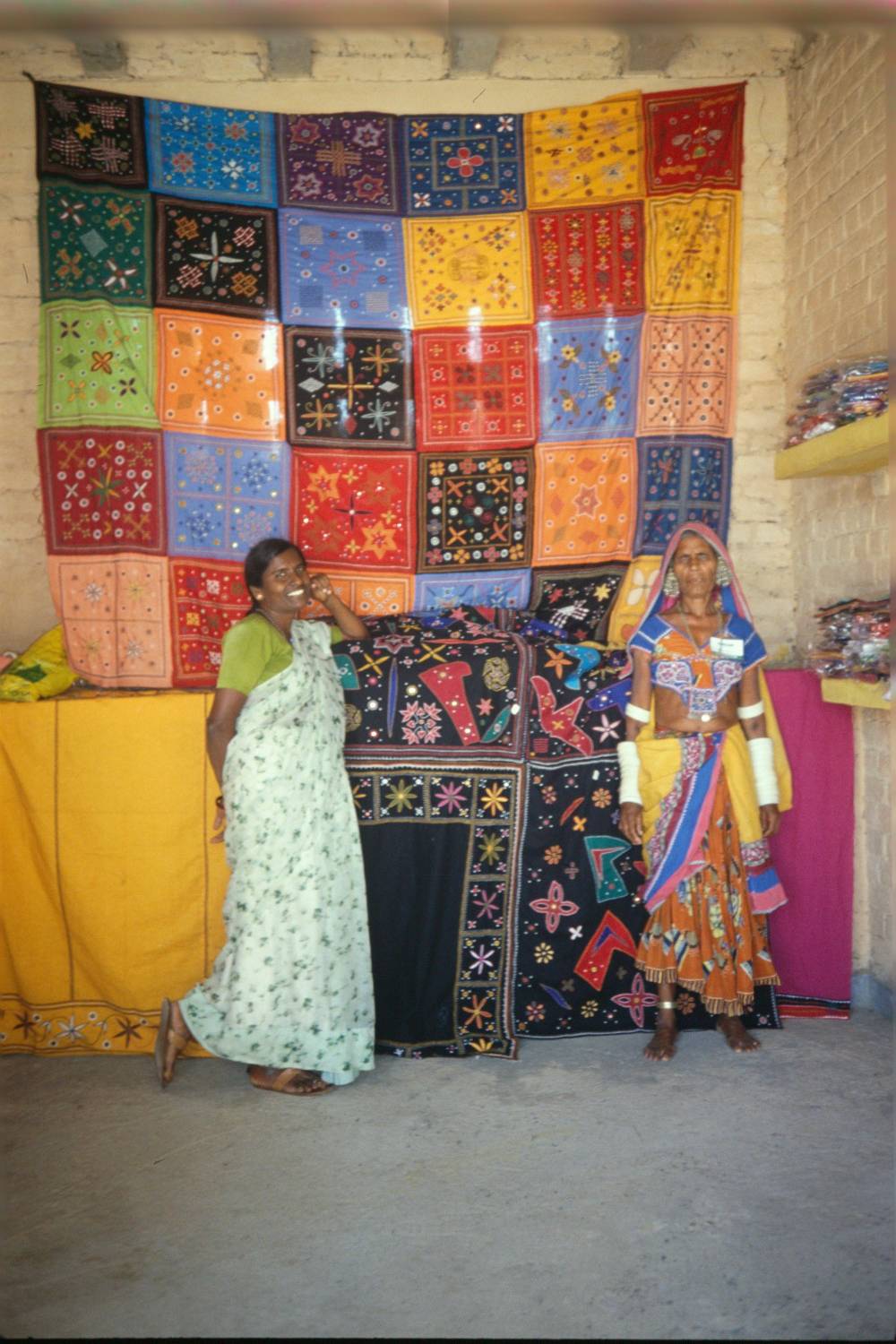 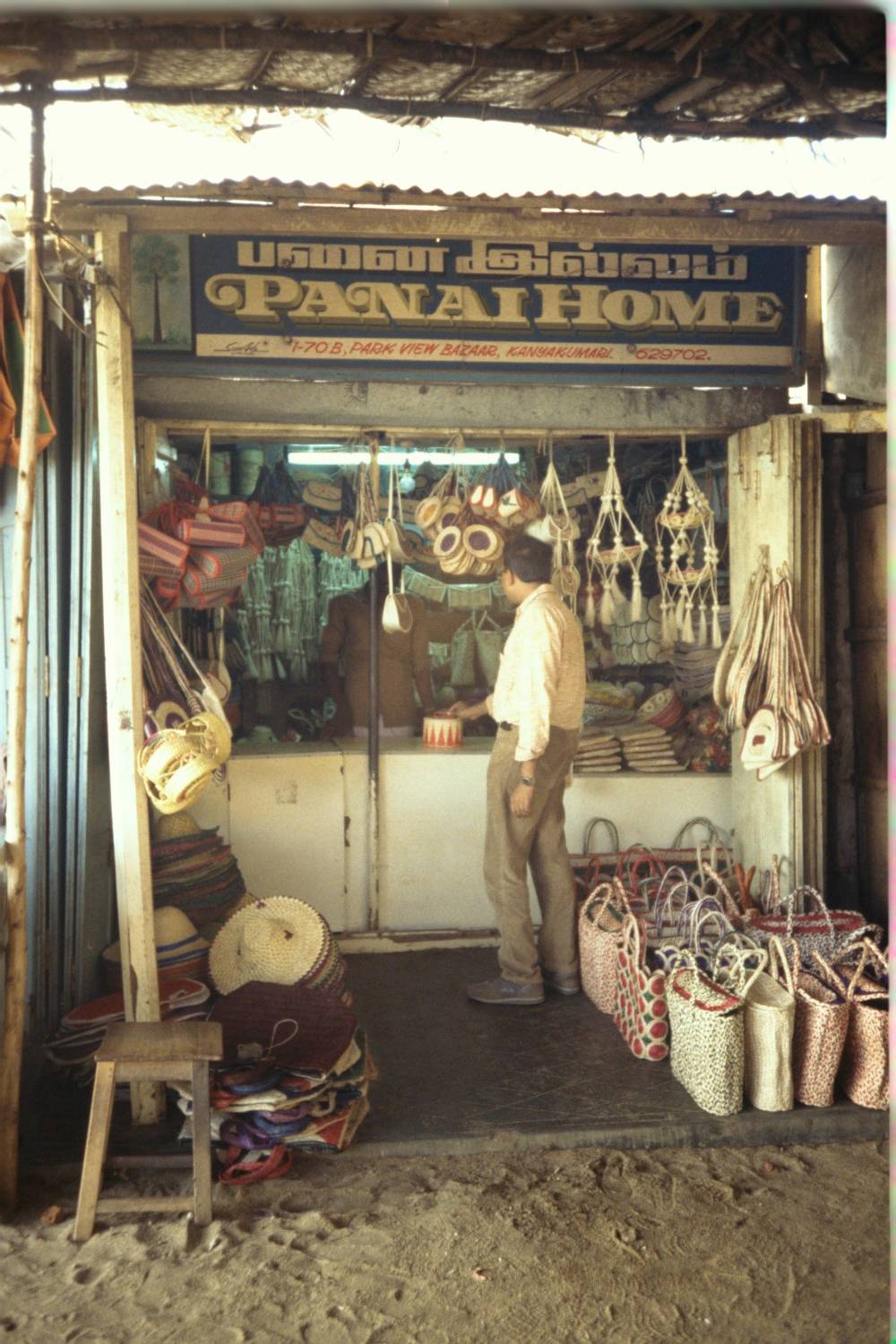 OXFAM Fair - Delhi
Nettle producer Co-op - Nepal
Until a designer honestly confronts the reality of his or her own work in order to determine whether and how it contributes to the ruination of the planet there is little incentive to change.  Until now, the design discourse has too easily supported a rhetoric of idealism that is at odds with the reality of daily practice. 
		(Margolin, 1998, p. 89)

Margolin, V., 1998, Design for a Sustainable World, Design Issues, Vol.14, No.2, pp.83-92
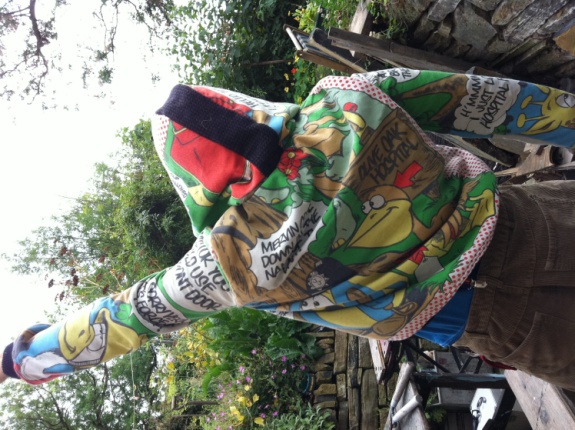 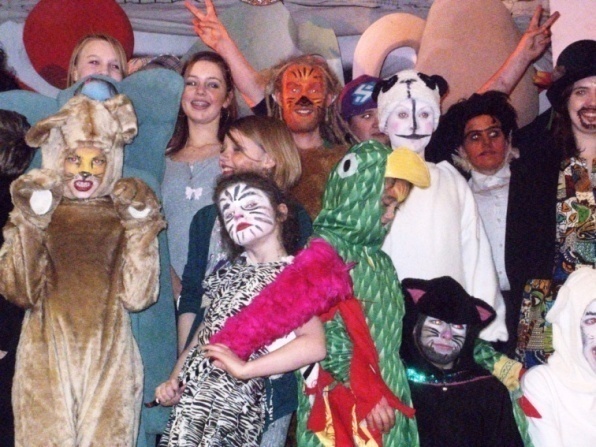 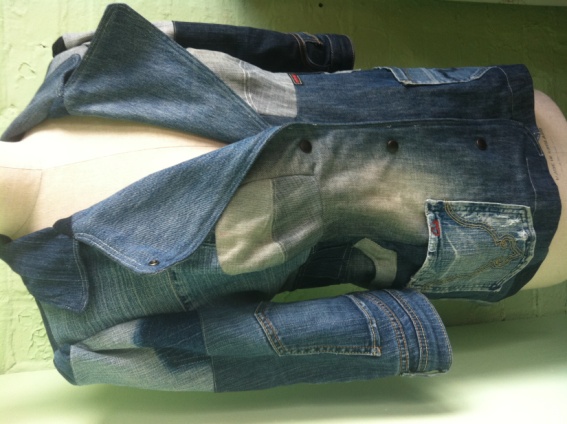 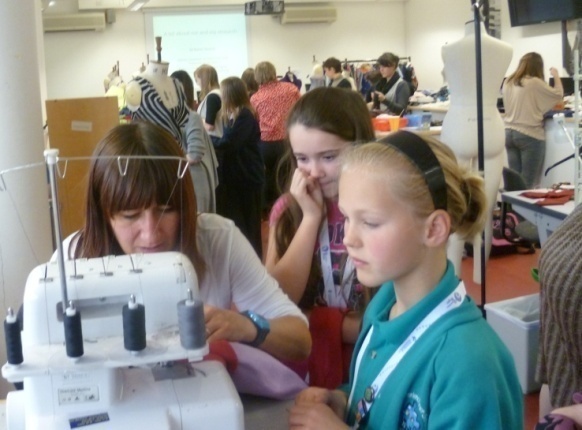 Community Design in Practice
Anti- shopping shopping
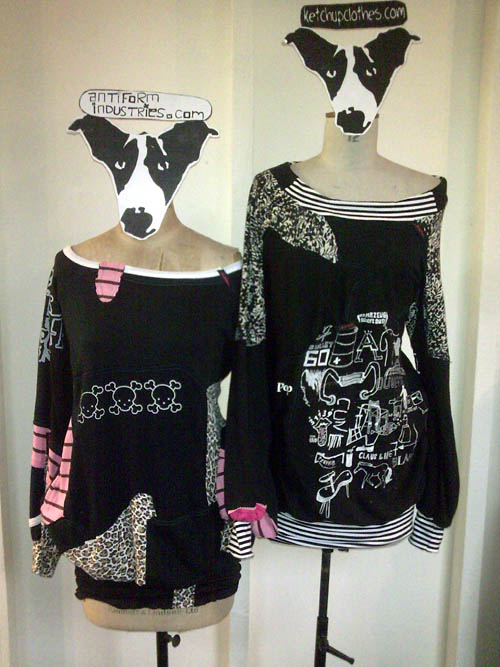 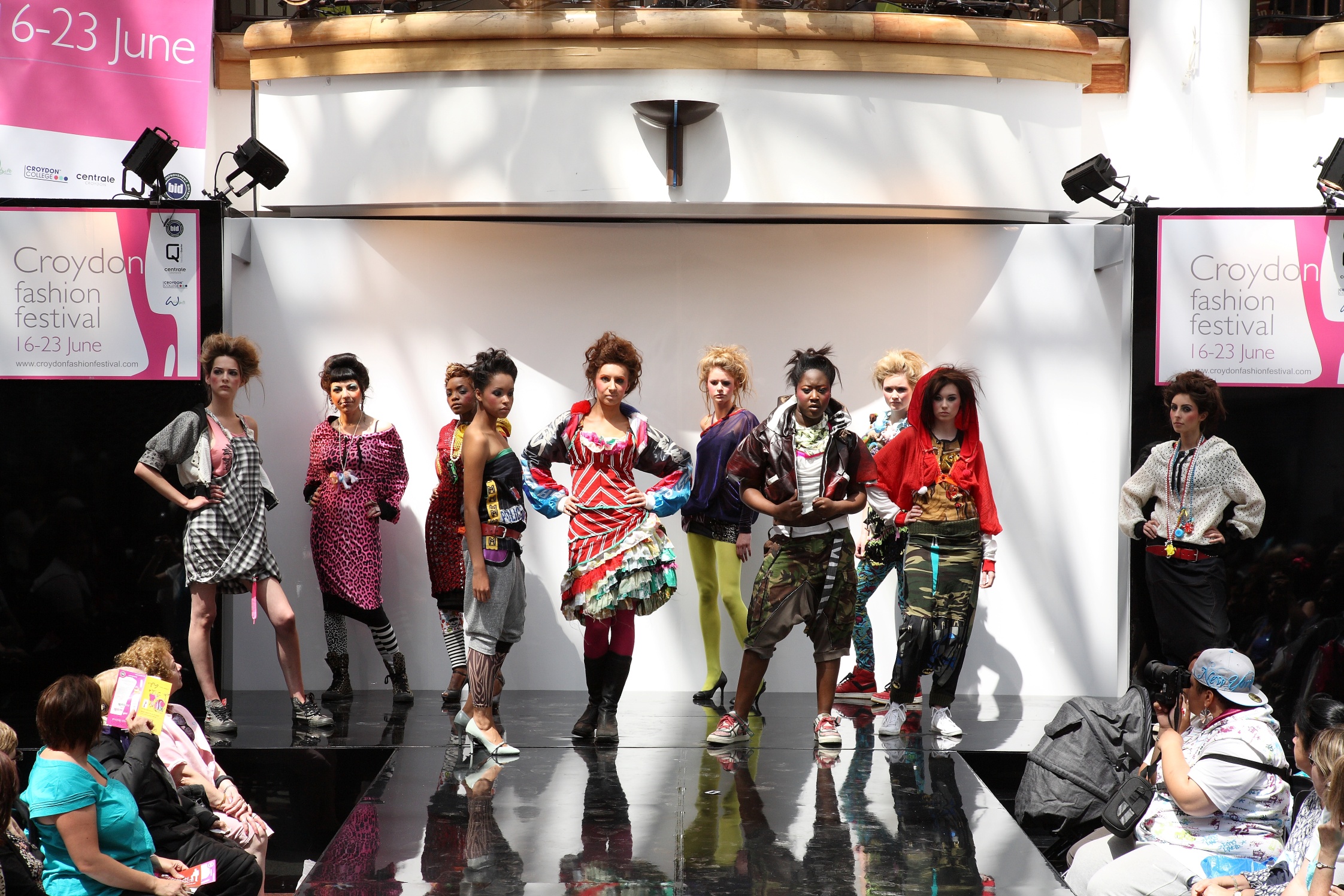 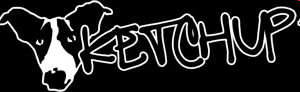 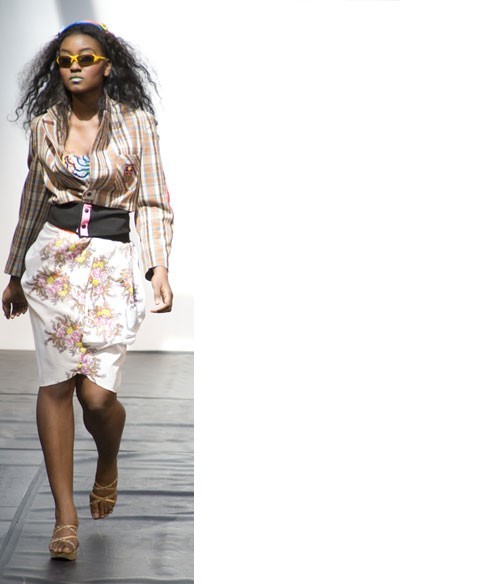 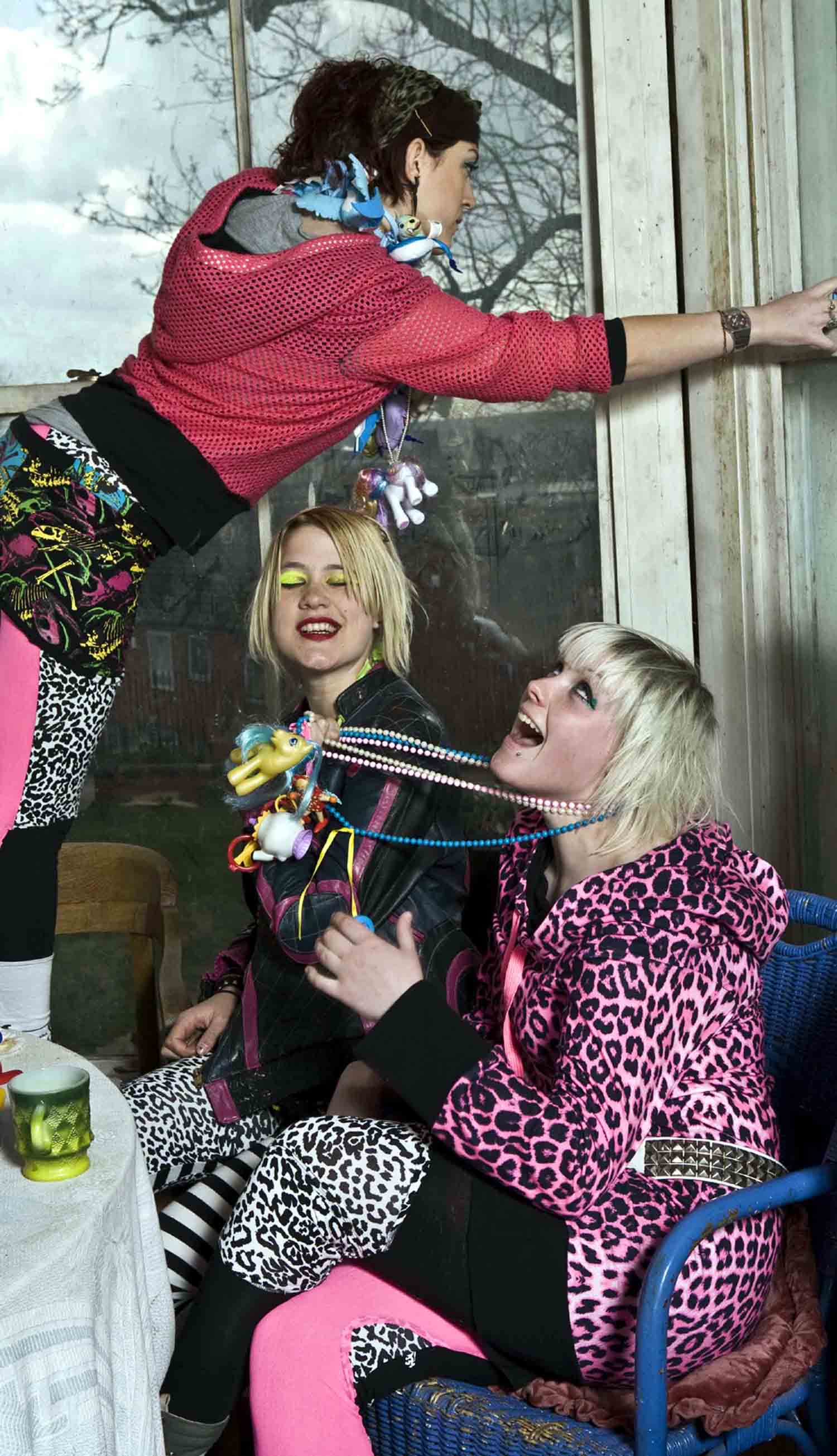 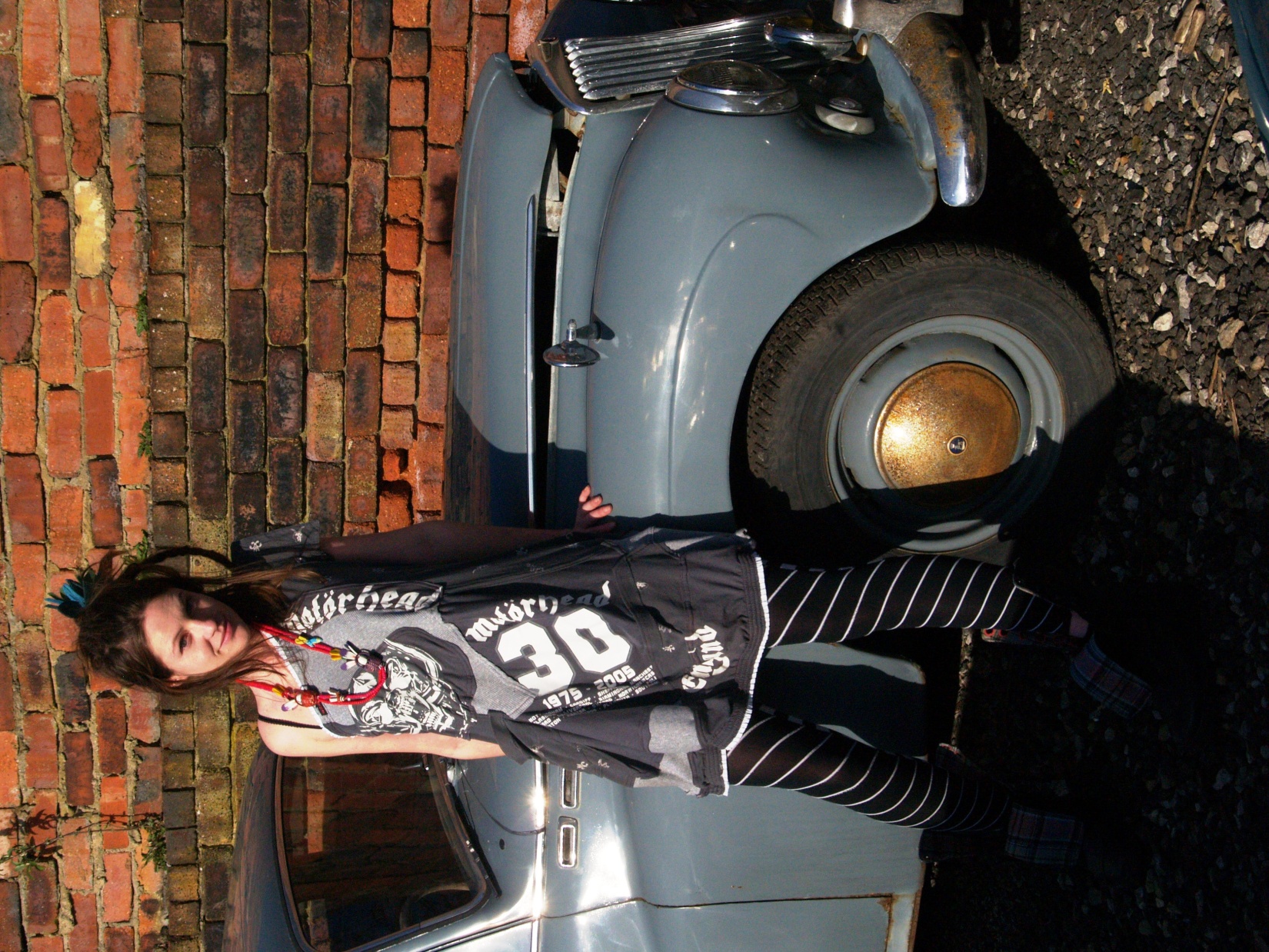 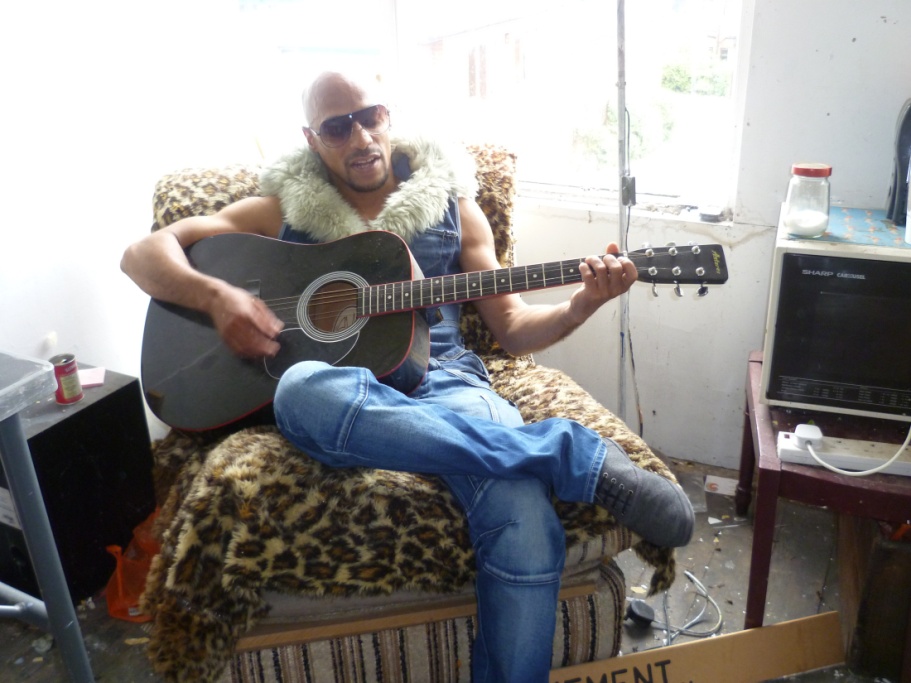 Global Denim ProjectSophie WoodwardExploration of materialityWorking with discarded garments – why throwing away, life stories behind garmentsLooked at life cycle of material and ways of extending use and attachment
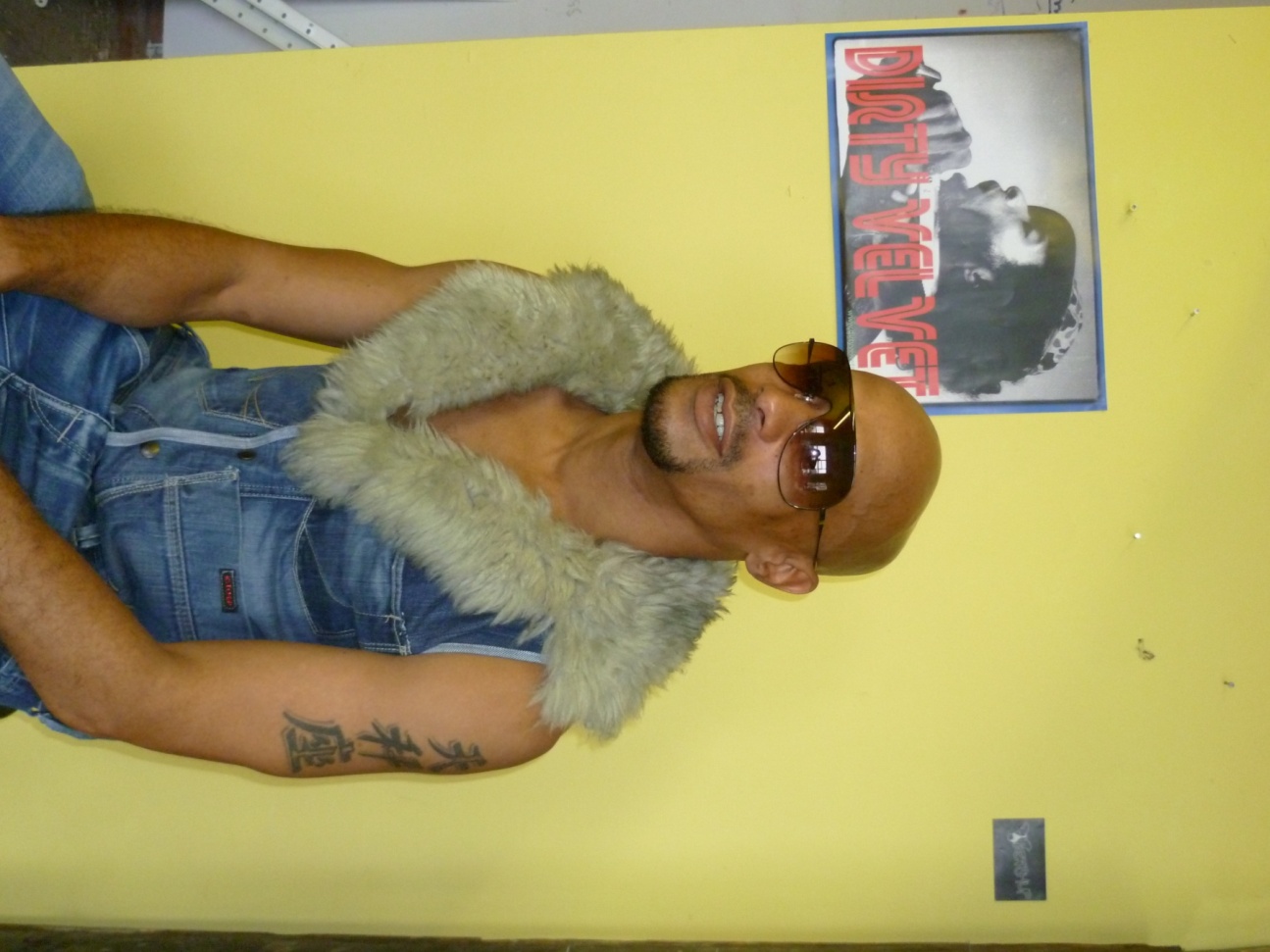 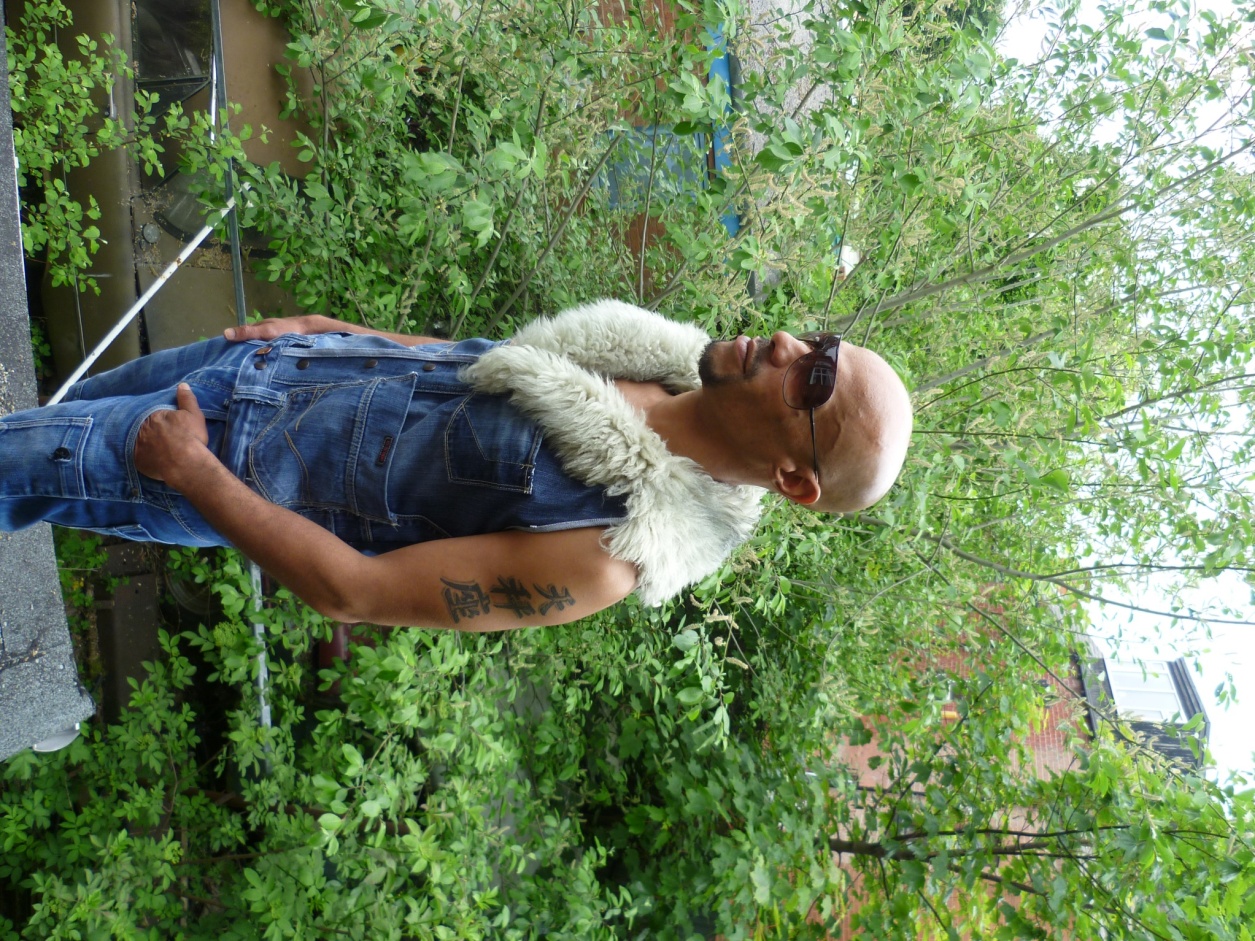 Creativity in Context
Mixed cohort – MA Art and Design

Graphic Design

Product Design

International Fashion Design, 
Marketing, Management, Communication

Fine Art

Textiles
[Speaker Notes: Introduce ourselves. Explain what is in the pack. Housekeeping. Show the timetable. Name tags.]
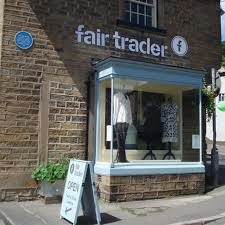 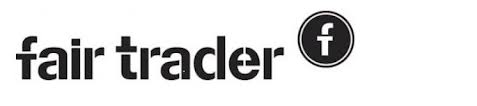 http://www.youtube.com/watch?v=Ovg88fTgt98#t=13
http://www.thefairtraderscooperative.co.uk/
Thoughts on Fairtrade
http://carinazhou.blogspot.co.uk/2013/04/exhibition-of-fair-trade.html
http://beverleywhittaker.wordpress.com/
http://rateenanta.wordpress.com/ 
http://zhangmengyi.blogspot.co.uk/2013/05/a-report-of-fair-trade.html 
http://wangaina.tumblr.com/
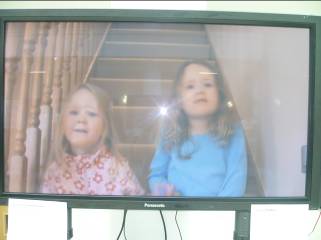 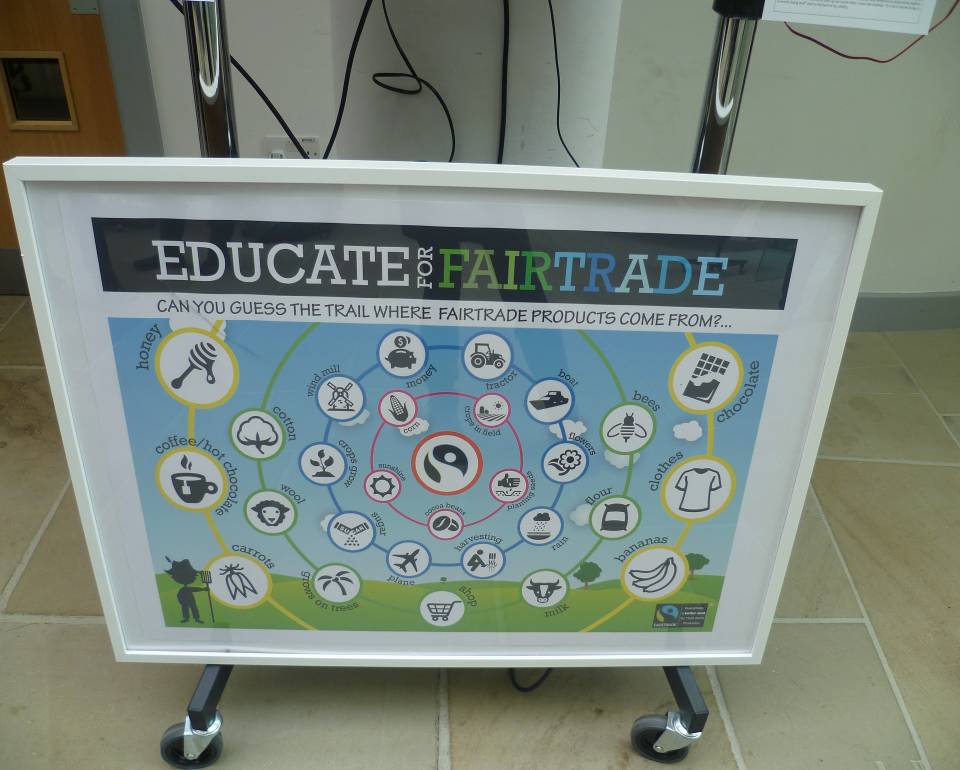 http://www.youtube.com/watch?v=jZuhqSIpsGk
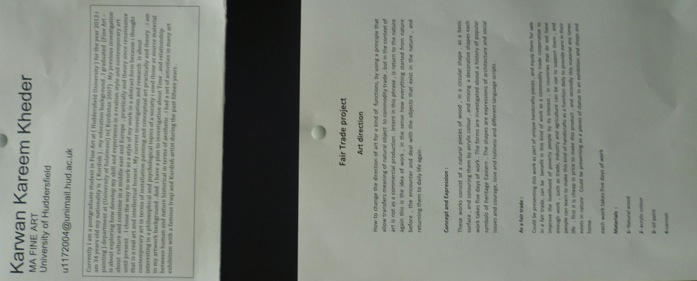 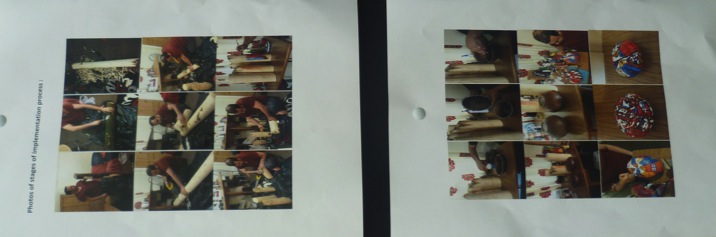 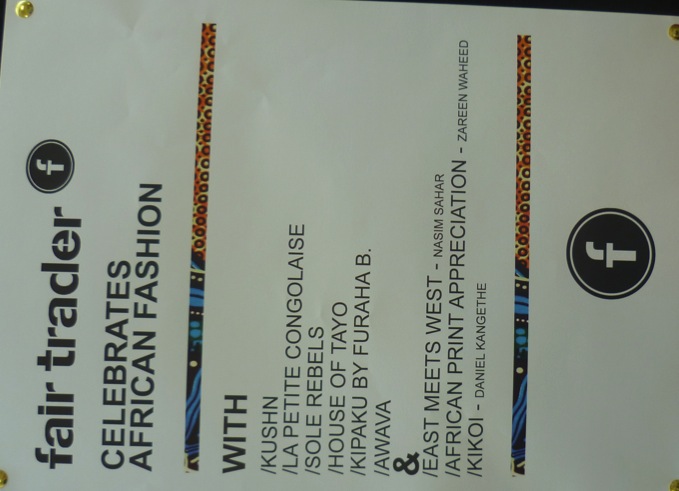 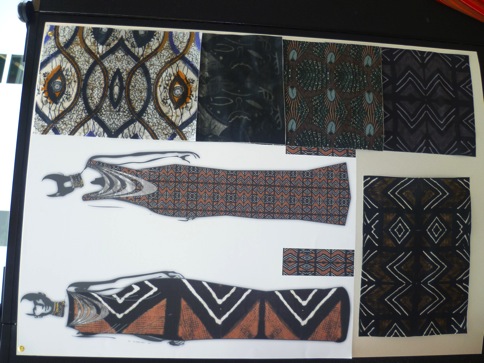 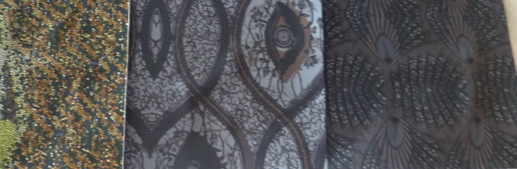 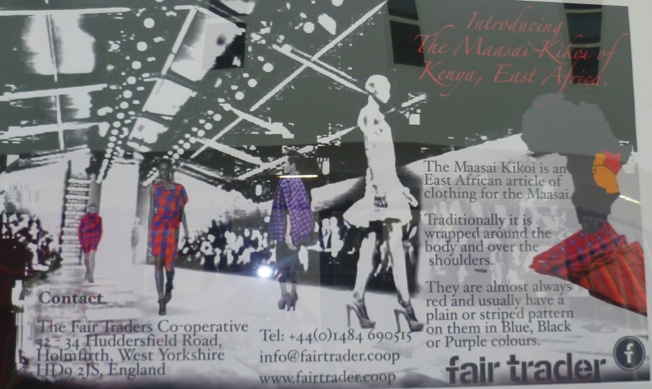 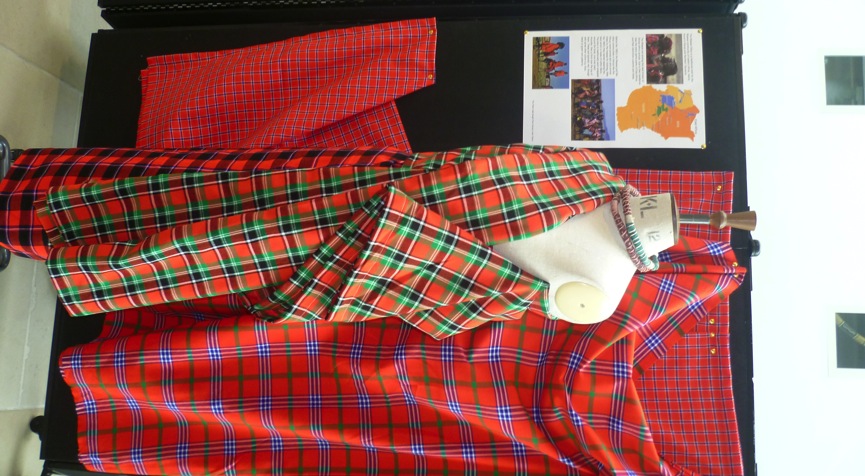 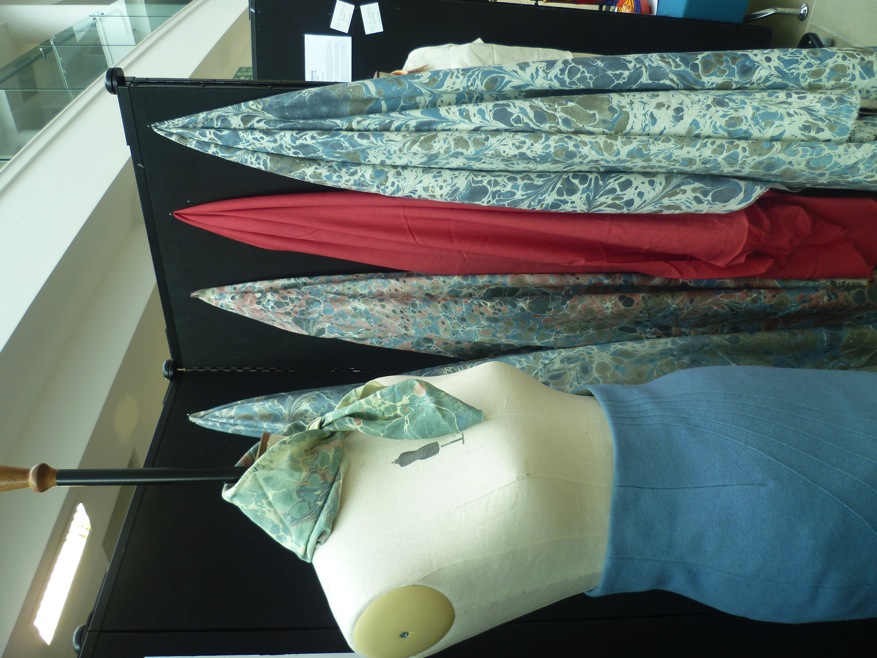 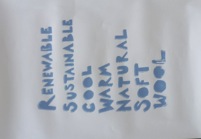 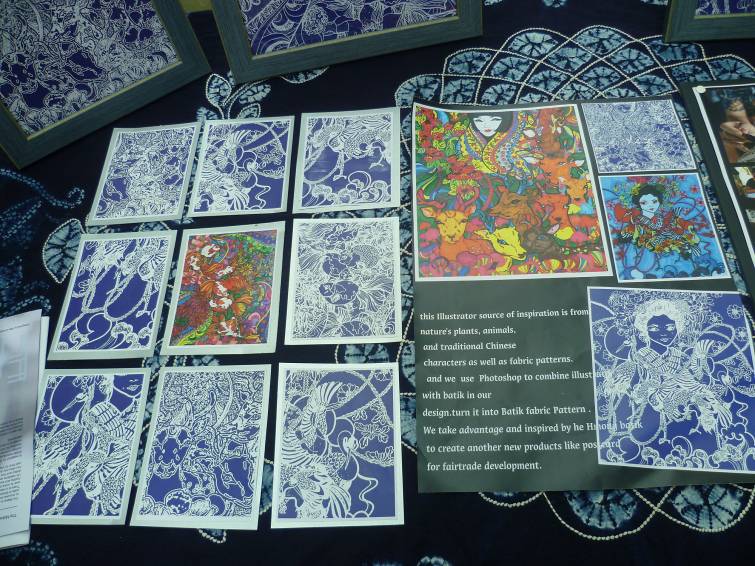 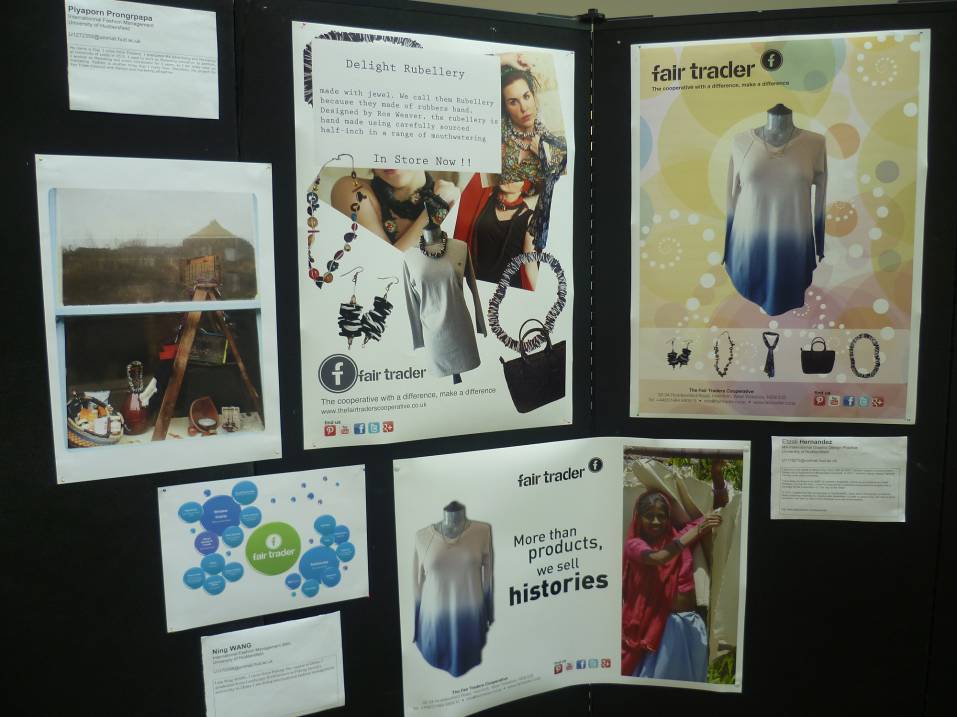 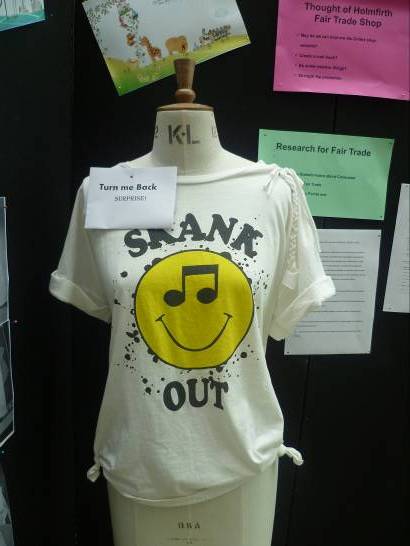 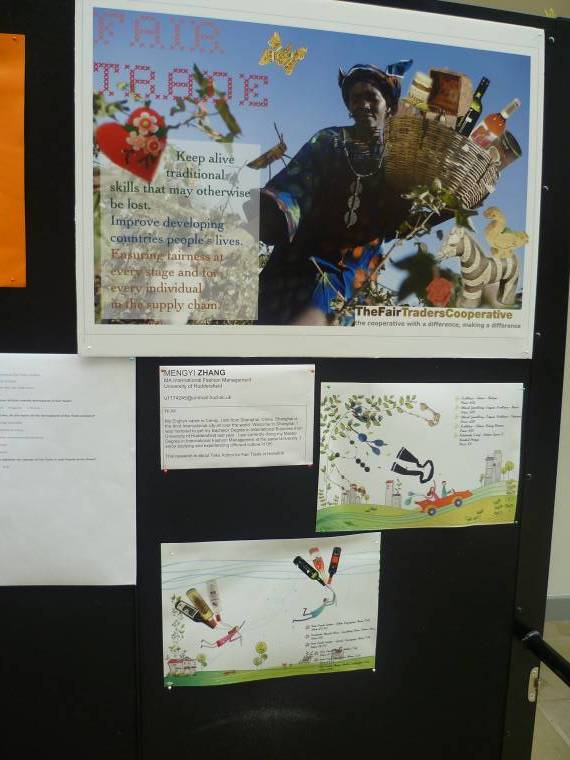 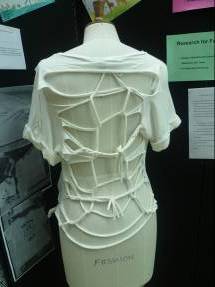 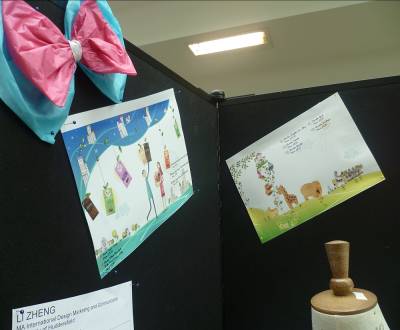 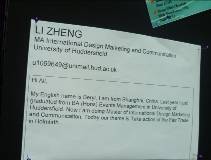 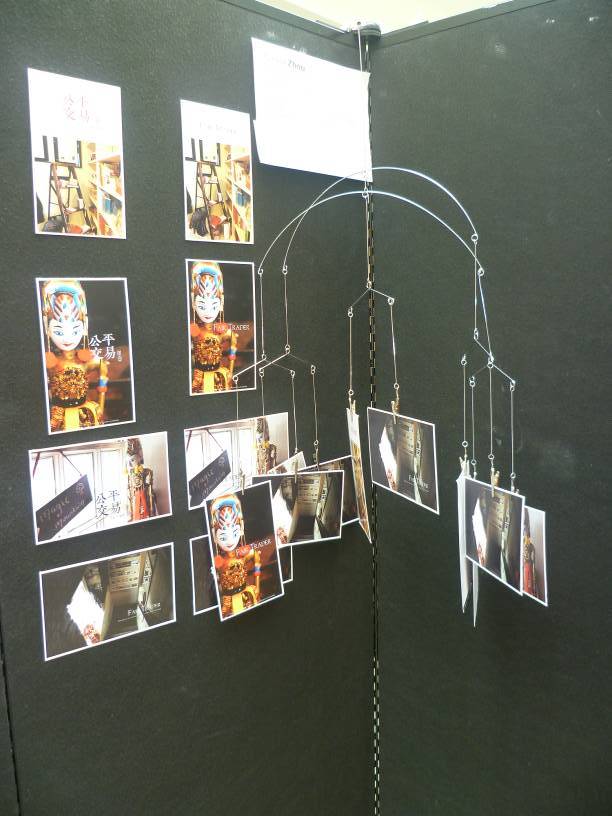 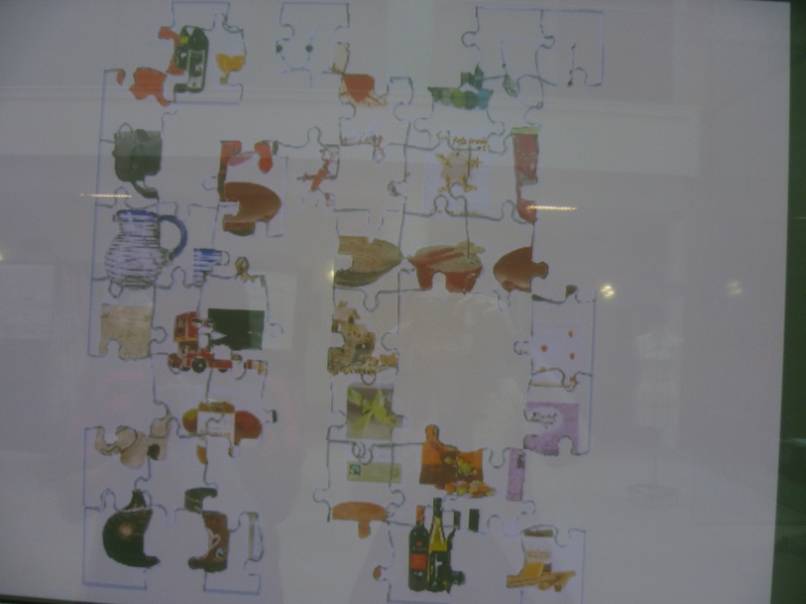 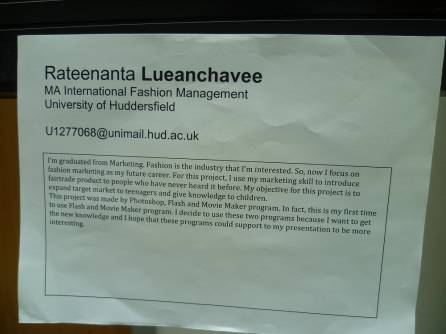 http://www.youtube.com/watch?v=9DLOdbyItXQ
Student responses
http://irgmediacreations.com/

http://www.youtube.com/watch?v=D9y1CsqEa5U

http://www.youtube.com/watch?v=9DLOdbyItXQ

http://www.youtube.com/watch?v=NqUjQXo3wQY&feature=youtu.be
I’ve learnt many things from exhibition day. First of all, I know more about fair-trade such as products and materials. Moreover, I’ve seen other ways of presentation. I saw other works and the methods that they presented, for example post card, poster and catalogue. In addition, some group of people, they showed the product that made by themselves. Fairtrade also influences my future career. As fashion marketing is my dream career, I will consider the fairtrade when I do the marketing. I can help promote fairtrade by focusing on the fairtrade material and people who originally made the raw supply.
Personally I thought the atmosphere was really thriving throughout the exhibition set up, there was a lot of enthusiasm for each other’s work and it felt like it was a personal unveiling for everyone, mainly because we hadn’t seen each other’s work till now.
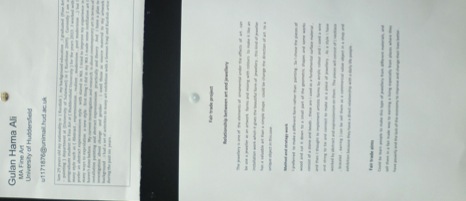 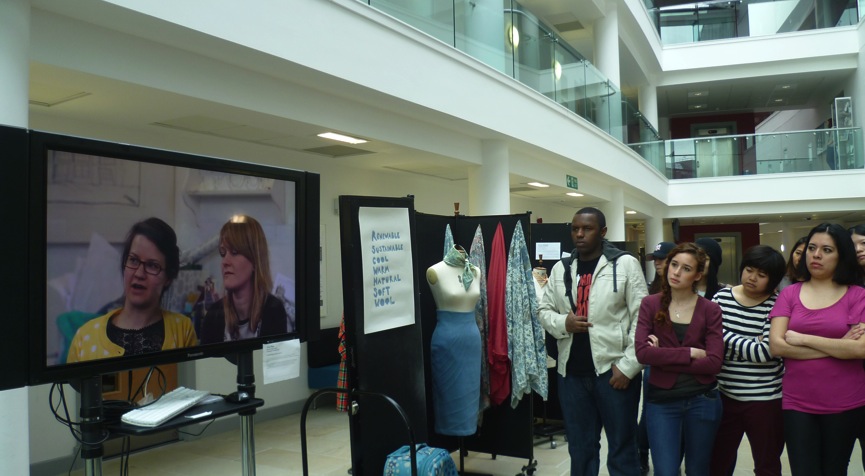 http://www.youtube.com/watch?feature=player_embedded&v=NVdyqOo-lJw
Reflections on collaboration and exhibition
Diversity in quality of work and engagement
Danger of ‘project’ driven work
Tension and friction in organising of exhibition – some much more proactive than others
Nerves and anticipation 
Full school involvement to make the experience more real. 
Value of seeing work alongside peers
Reflections on effectiveness
Ideals – tutor, student, client
Facts (vs fiction) – the research process
Ideas – culminated in a variety of responses
Actions – limited due to project nature of brief but hope will feed into future work.
(Brown, 2010)